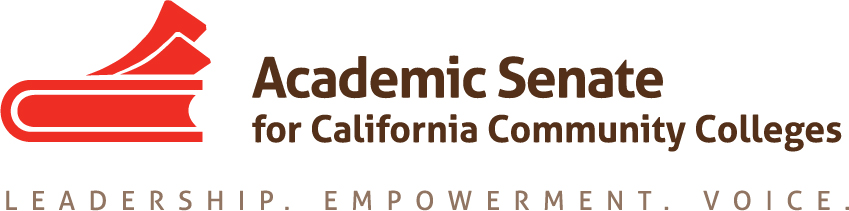 Local Plans and Curriculum Design
Karen Daar, Vice President of Academic Affairs, Los Angeles Valley College 

Jolena Grande, Cypress College 

Diana Hurlbut, Curriculum Co-chair, CTE liaison, Irvine Valley College
Overview of this breakout session
Of the $200 million in Strong Workforce funding, 60% is allocated to colleges to invest in coordinated efforts to increase CTE enrollments and to improve the quality of CTE programs. 

This session will provide an overview of local planning efforts around curricular design and the important role curriculum committees play in ensuring this is a faculty-driven process.
WHO IS HERE? WHAT DO YOU NEED?
QUICK SURVEY OF THE ROOM
THE NEED THAT IS COMING FOR OUR WORKFORCE
California is one of the top economies in the world BUT we will not stay that way if we don’t have a well trained work force.
THE RESPONSE:  200 MILLION DOLLARS!
5% is taken from the top for administrative purposes

40% goes to local regional consortia for regionally determined priorities and advertising and 60% goes to the colleges based on earned CTE FTES

Starting in 2017-18, of the 60% that goes to the colleges – 17% will be awarded based on various metrics including completion rates, earnings and employment.  About the 17%
With all that in mind we want to know:
How do your college plans foster the growth of CTE programs, courses, and completions for the next 6 years?

Are your CTE faculty leading the charge in the development of programs, degrees, and courses that support the Task Force Recommendations?
With all that in mind we want to know:
Is your curriculum committee involved in the discussions on draft local plans? Are you clear about HOW the SWP money is being used at your college/at your local consortia? 

Where’s the Money? Leveraging State and Local Funding Streams to Build CTE Programs
Regional Consortia Planning
Strong Workforce Program Local Share Plans: What Senate Leaders Need to Know
Task Force on Workforce, Job Creation and a Strong Economy
25 Recommendations enumerated in 7 areas:
Student Success
Career Pathways
Workforce Data & Outcomes 
Curriculum 
CTE Faculty 
Regional Coordination
Funding
THERE ARE SIX AREAS tHAT THE STRONG WORKFORCE PROGRAM ADDRESSED UNDER CURRICULUM
WE WILL GO OVER THE SIX AREAS AND BRING UP SUGGESTIONS AND ASK YOU FOR YOUR IDEAS
Evaluate, strengthen, and revise the curriculum development process to ensure alignment from education to employment.
Create consistent mechanisms for improved regional engagement of business and industry in the curriculum development process. 

Provide state-level leadership and coordination in developing model curricula that can be customized and considered for adoption by faculty and colleges.
Evaluate, strengthen, and revise the curriculum development process to ensure alignment from education to employment.
Create a process for the development of collaborative programs between colleges.

Support faculty and colleges in developing and expanding the use of contract education to meet the dynamic needs of business and industry in an expedited manner.
Some possible ideas to address this issue:
How are you engaging with your Economic Workforce Development person to help you with getting students into your program?  

How are you engaging with your sector navigators to help you with your program development? 
Maximizing Sector Navigators and Deputy Sector Navigators 

Are you using experimental courses to help you with possible curriculum/program development?

Have you had lunch with the instructors in the same programs in your ‘swirl area’ to talk about working together?
Evaluate, revise, and resource the local, regional, and statewide CTE curriculum approval process to ensure timely, responsive, and streamlined curriculum approval.
a. Provide state-level coordination to ensure a streamlined curriculum approval process at the Chancellor’s Office.

b. Provide sufficient staffing and resources in the Chancellor’s Office to accelerate the state-level curriculum approval process.

c. Identify and disseminate effective practices in local curricula adoption and revision processes and provide technical assistance for faculty and colleges.
Two sources for effective curriculum practices
ENSURING EFFECTIVE CURRICULUM APPROVAL PROCESSES: A GUIDE FOR LOCAL SENATES

THE COURSE OUTLINE OF RECORD: A CURRICULUM REFERENCE GUIDE REVISITED
Improve program review, evaluation, and revision processes to ensure program relevance to students, business, and industry as reflected in labor market data.
Engage employers, workforce boards, economic development entities, and other workforce organizations with faculty in the program development and review process. 
CTE Advisory Boards – Roles, Responsibilities, and Effective Practices

Promote effective practices for program improvement (retooling) and program discontinuance based upon labor market data, student outcomes and input from students, faculty, college staff, employers, and  workforce partners. 
Program Discontinuance: A Faculty Perspective Revisited
Facilitate curricular portability across institutions.
Scale up and resource the “C-ID” (course identifier) system for CTE courses, certificates and degrees to enable articulation across institutions.

Disseminate effective practices for streamlining and improving processes for recognizing prior learning and work experience and awarding credits or advanced placement toward CTE pathways.

Enable and encourage faculty and colleges, in consultation with industry, to develop  industry-driven, competency-based and portable pathways that include stackable components and modularized curricula, work-based learning opportunities, and other support services.
Some ways to address the ‘portability issue’.
Are you including your CTE liaison on your curriculum committee?  
Leadership and Governance: I’m a Liaison, Now What?

Are you comfortable working with Launchboard?  
LaunchBoard

Do you know how to use Launchboard to help you figure out what courses you could/should be developing at your college?
Develop, identify and disseminate effective CTE practices.
Develop a website repository of CTE model curricula that faculty and colleges can select and adapt to their own needs.


Develop an interactive system where regional industry stakeholders can provide feedback to both validate and enhance the quality of CTE programs.
Clarify practices and address issues of course repetition for CTE courses when course content evolves to meet changes in skill requirements.
Clarify interpretation of course repetition regulations to assist colleges in implementing policies and practices. 

Identify and disseminate best practices for using noncredit to provide opportunities for CTE students to build skills and knowledge.

Revise existing policies regarding the use of a state-required audit fee to provide colleges with the necessary flexibility to allow auditing of credit courses previously completed as an option for students to refresh their skills and knowledge.
Contact information
Karen Daar, Vice President of Academic Affairs, 
Los Angeles Valley College; daarkl@lavc.edu

Jolena Grande, Cypress College; jgrande@cypresscollege.edu

Diana Hurlbut, Irvine Valley College; dhurlbut@ivc.edu